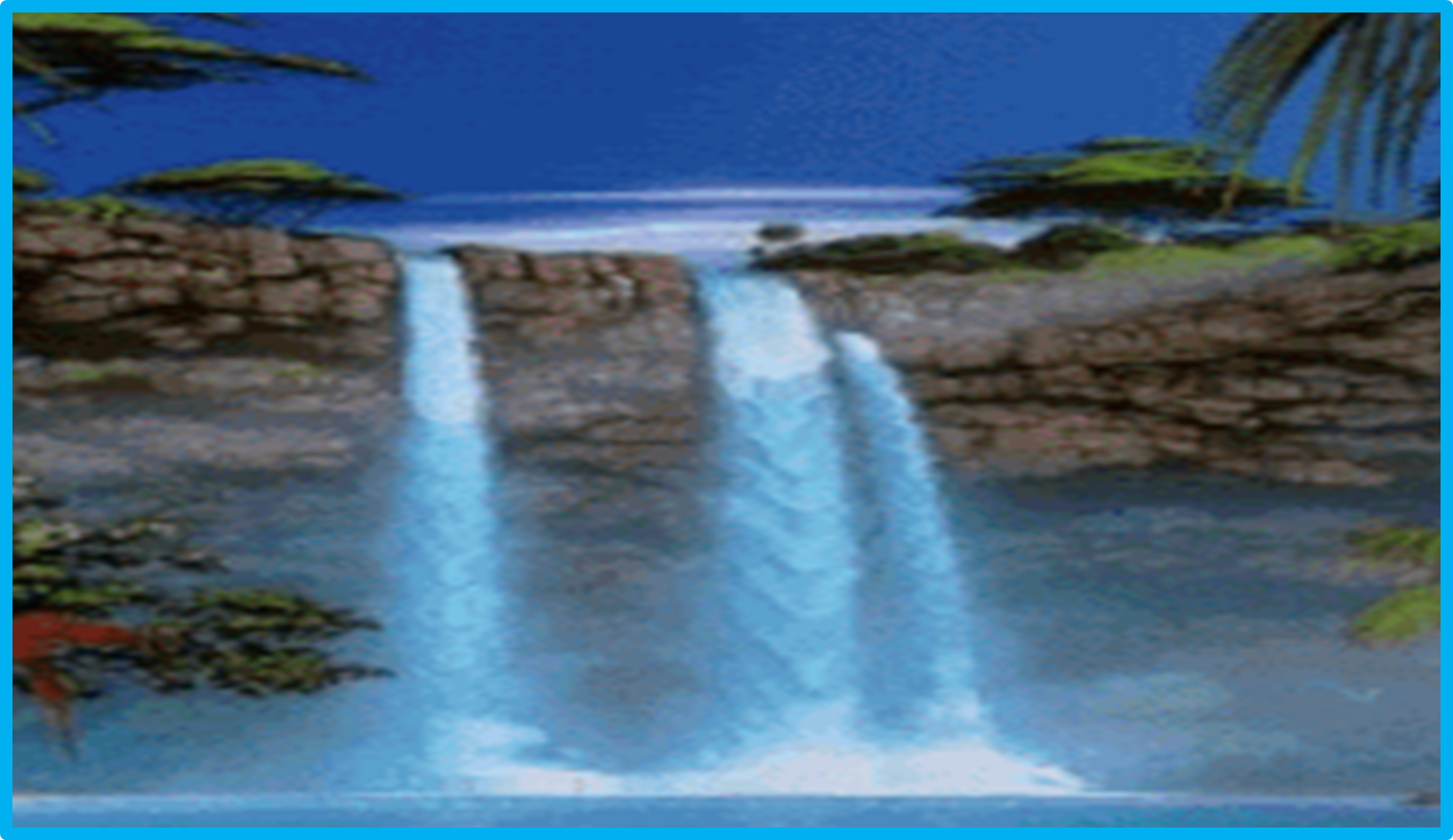 সবাইকে স্বাগতম।
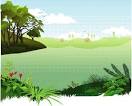 পরিচিতি
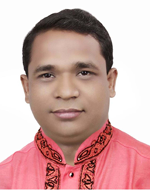 মোহাম্মদ আব্দুল হালিম ভূঁঞা
সহকারী শিক্ষক
গুলবাগিচা মডেল সরকারি প্রাথমিক বিদ্যালয়
আদর্শ সদর, কুমিল্লা।
শ্রেণিঃতৃতীয়
বিষয়ঃপ্রাথমিক বিজ্ঞান
অধ্যায়ঃচার
সময়ঃ৪০ মিনিট।
পানি।
আমাদের আজকের পাঠের বিষয় “পানির উৎস”।
পৃষ্ঠা নং ২২-২৩
শিখণফলঃ
এ পাঠটি শেষে শিক্ষার্থীরা-
৩.১.১-পানির উৎস চিনহিত করতে পারবে।
আমাদের চারপাশে অনেক উৎস থেকে পানি পাওয়া যায় । সে উৎসগুলোকে পানির উৎস বলে।
পানির উৎস
মানুষের তৈরী উৎস
প্রাকৃতিক উৎস
নদী
সমুদ্র
খাল
বৃষ্টি
পানির প্রাকৃতিক উৎসের বৈশিষ্ট্যঃ 
প্রকৃতিগতভাবে সৃষ্টি।
মানুষের পক্ষে তৈরী করা সম্ভব নয়।
নলকুপ
পুকুর
বাঁধ
কুয়া
পানির মানুষের তৈরী উৎসের বৈশিষ্ট্যঃ
প্রকৃতিগতভাবে সৃষ্ট নয়।
মানুষের পক্ষে তৈরী করা সম্ভব।
শিক্ষার্থীরা পাঠ্য বইয়ের নির্দিষ্ট অংশ একাকী এবং দলে নিরবে পাঠ করবে।
নিরব পাঠঃ
পর্যবেক্ষণঃ
শিক্ষার্থীদেরকে শ্রেণীকক্ষের বাইরে বিদ্যালয়ের মাঠে নিয়ে যাব এবং পানির কোন উৎস থেকে বিদ্যালয়ে পানি সংগ্রহ করা হয় তা পর্যবেক্ষণ করতে বলবো।
সিদ্ধান্ত গ্রহনঃ
শিক্ষার্থীরা পর্যবেক্ষনের মাধ্যমে সিদ্ধান্ত গ্রহন করবে বিদ্যালয়ে মানুষের তৈরী উৎস থেকে পানি সংগ্রহ করা হয়।
দলীয় কাজঃ
পুকুর, সমুদ্র,বৃষ্টি,হ্রদ, কুয়া, নলকুপ, নদী-নালা, পানির কল,
দল-১ উপরের তালিকা থেকে পানির প্রাকৃতিক ও মানুষের তৈরী উৎসগুলো পৃথক করে লিখ।
দল-২যে কোন দুইটি করে পানির  প্রাকৃতিক ও মানুষের তৈরী উৎসের নাম লিখ।
মুল্যায়ণঃ
বাম পাশের সাথে ডান পাশ মিল করঃ
মানুষের তৈরি
নদী-নালা
মানুষের তৈরি
বৃষ্টি
নলকুপ
প্রাকৃতিক
প্রাকৃতিক
পুকুর
বাড়ির কাজঃ
তোমার বাড়িতে পানির কোন কোন উৎস থেকে পানি সংগ্রহ করা হয় লিখে আনবে।
ধন্যবাদ সবাইকে।